11.5.2019
2 projects in one
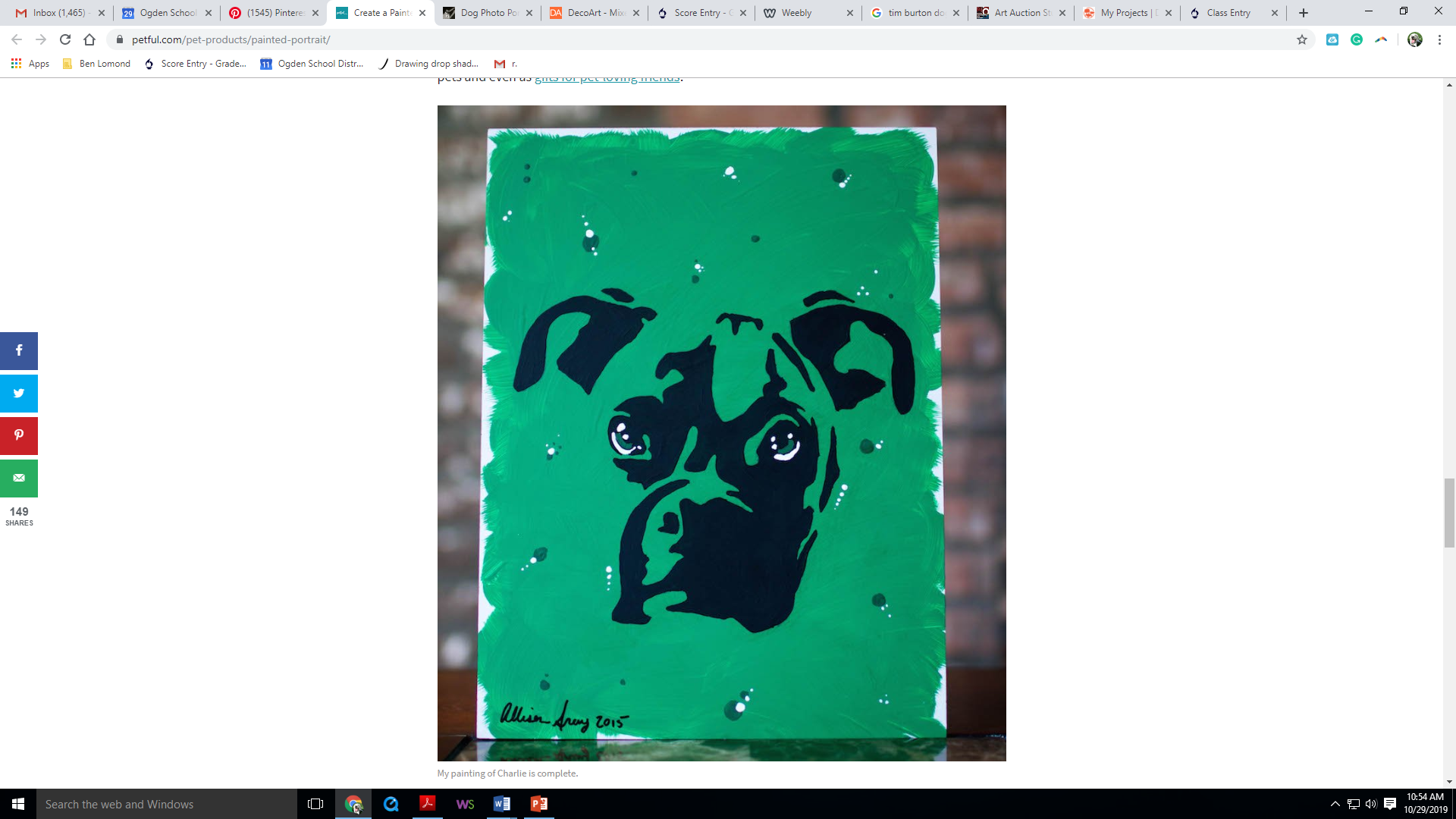 - We are starting two new projects, one you will need a picture of a pet or animal- The second you will need a snowy scene picture- Email both to me so we can print them out: lyone@ogdensd.org
One your snow stencil is cut outyou will paint the first layer for the crackle paste media(using watercolor paper, let dry and then add the 2nd coat
Paint the background(with watercolor paints), leaving the crackle media white, you can paint the crackle media a little if you want
-Get your painting to a place where it feels done to you-You might need to let areas dry before you add other colors, so it doesn’t bleed
Animal Portraits
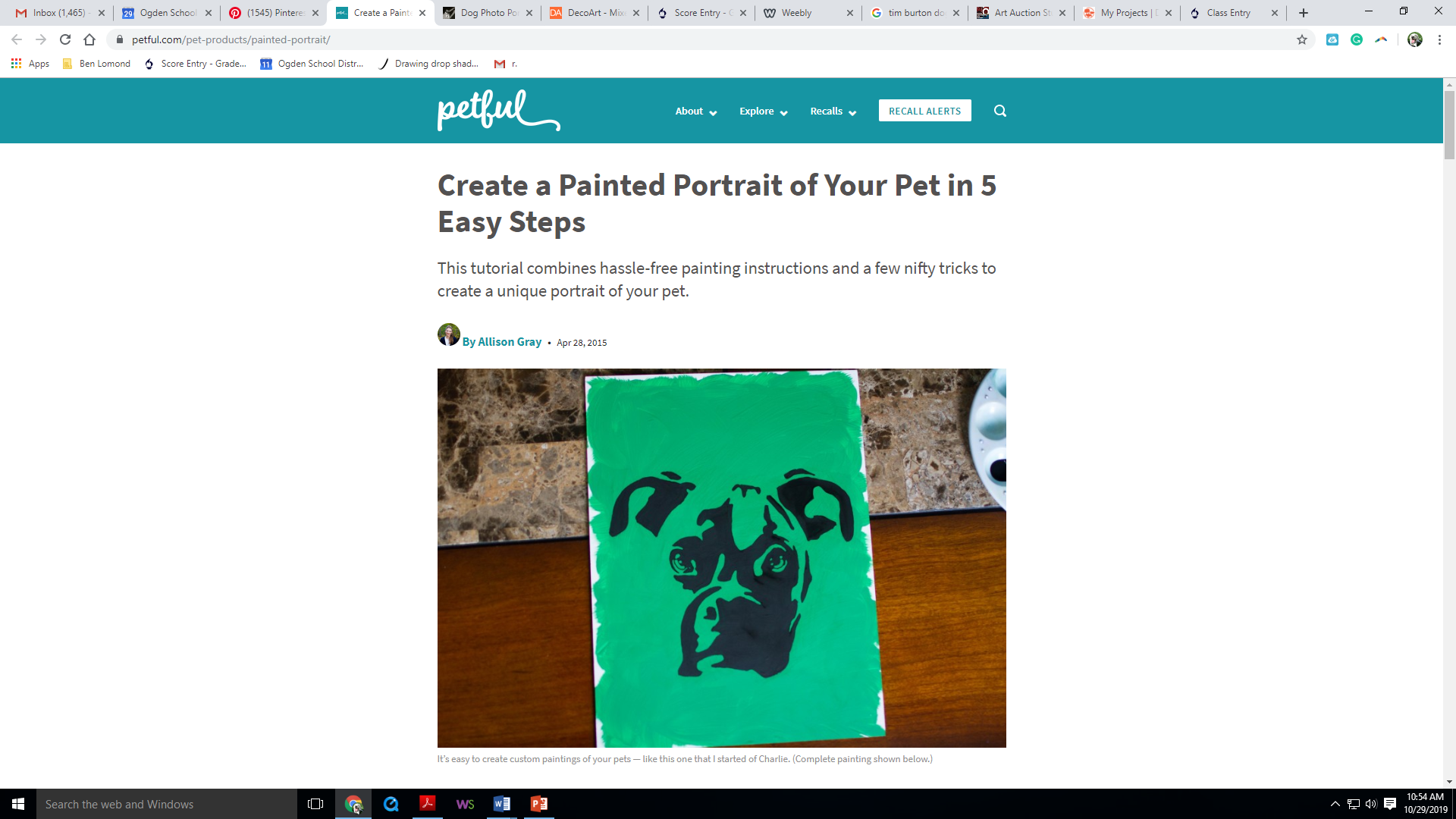 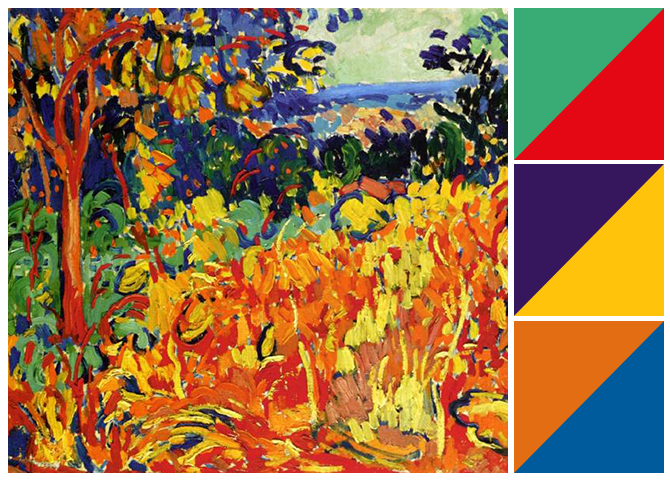 Paint the background
8 x 8 inch canvas – so we can enter it in the Petitie Impressions contest at ECAC 
Could be a solid color, a gradation, or a pattern
Be thinking about what color you want to use for your animal so that they contrast enough to be able to stand out!
Once the canvas is dry
Trace your clean paper image onto the canvas using old school carbon copy paper!
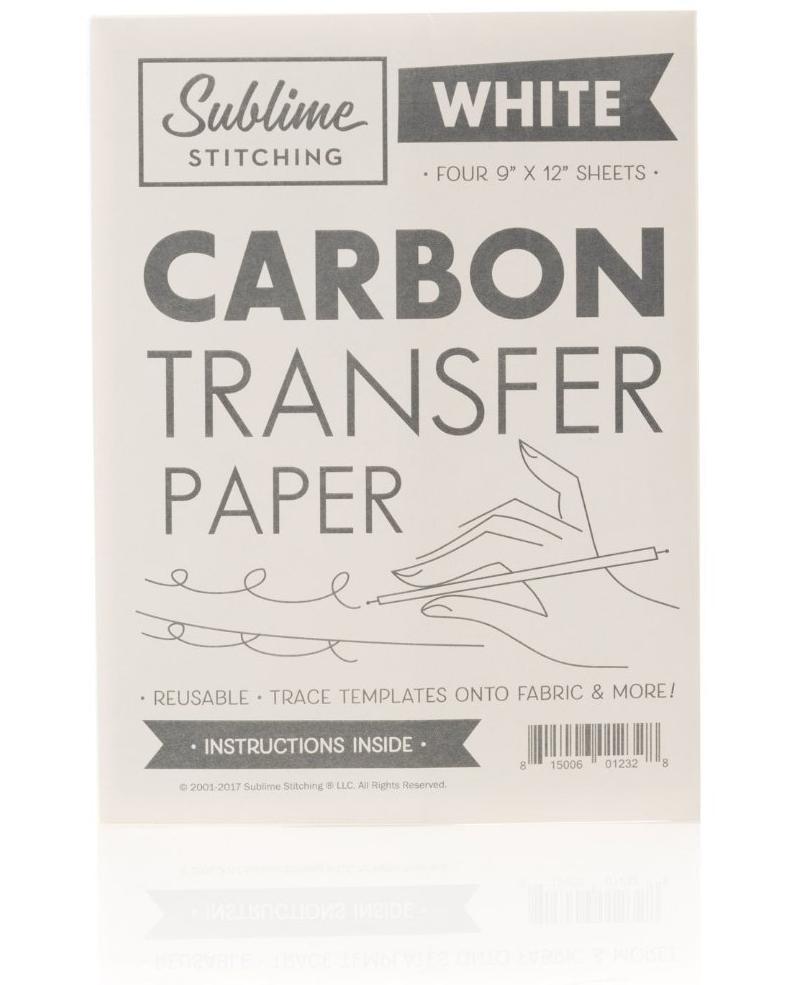 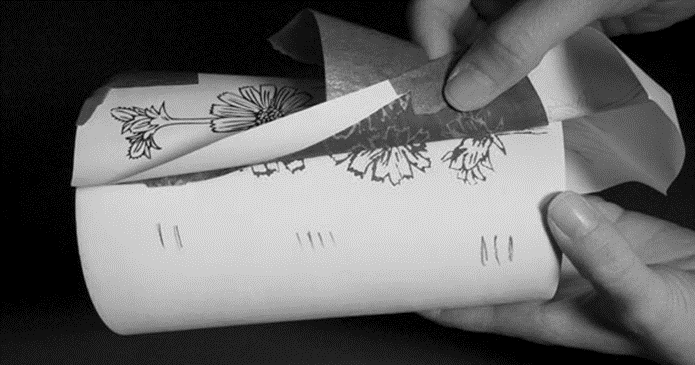 After image is traced
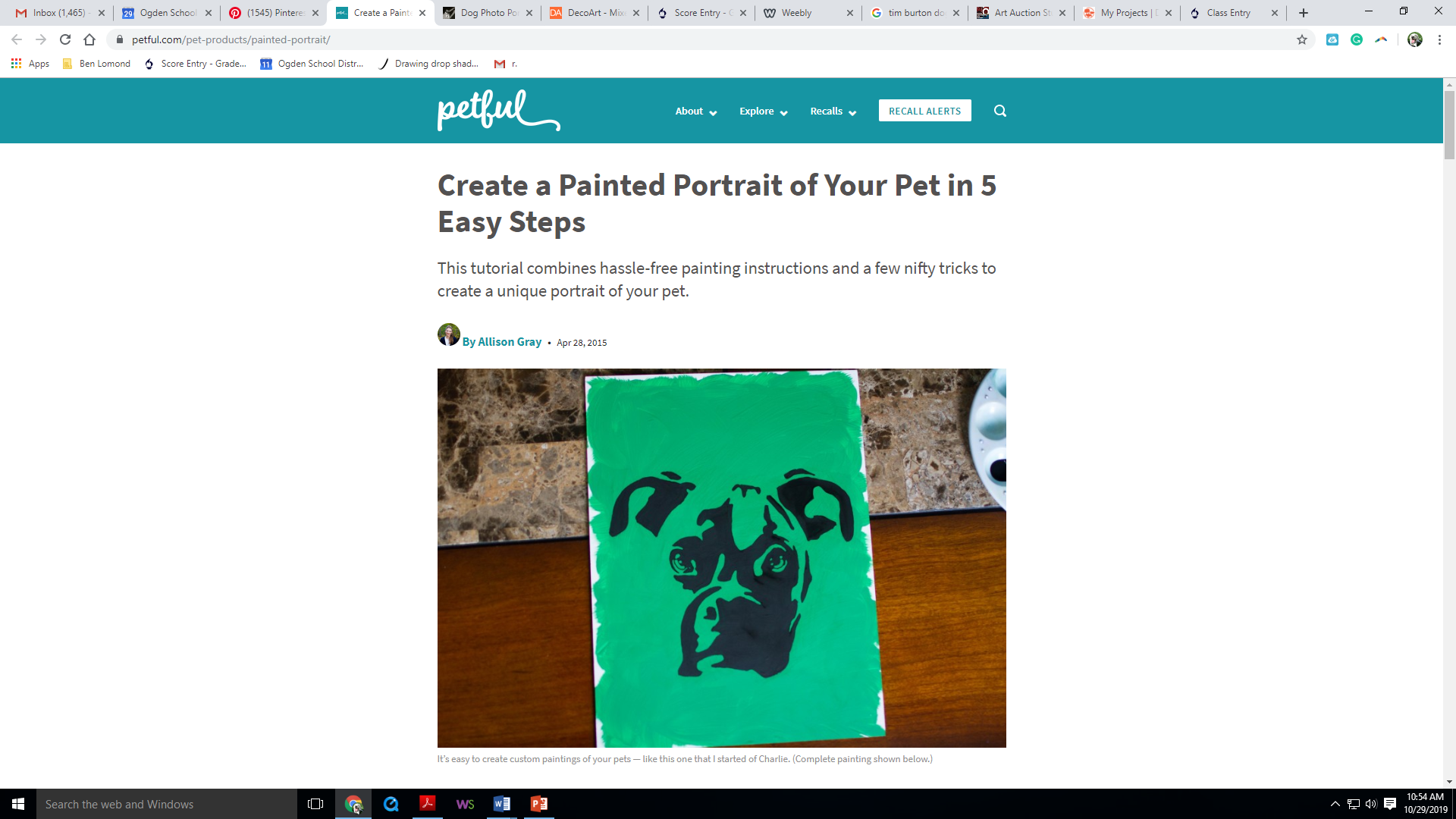 Start filling the animal outline in with one solid color
You could make the center of the eyes all black and add a reflection of white
We also have a glossy paint we can add to the eyes if you want them to shine